О родительском авторитете. Жизненные цели подростков. Как помочь подростку обрести уверенность в себе.
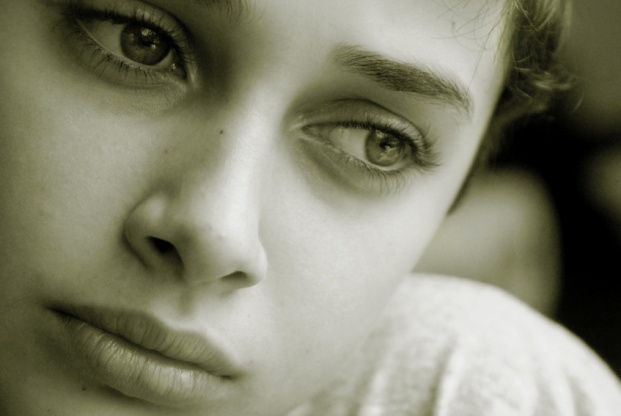 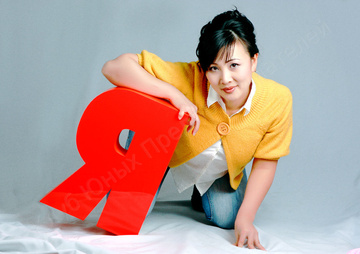 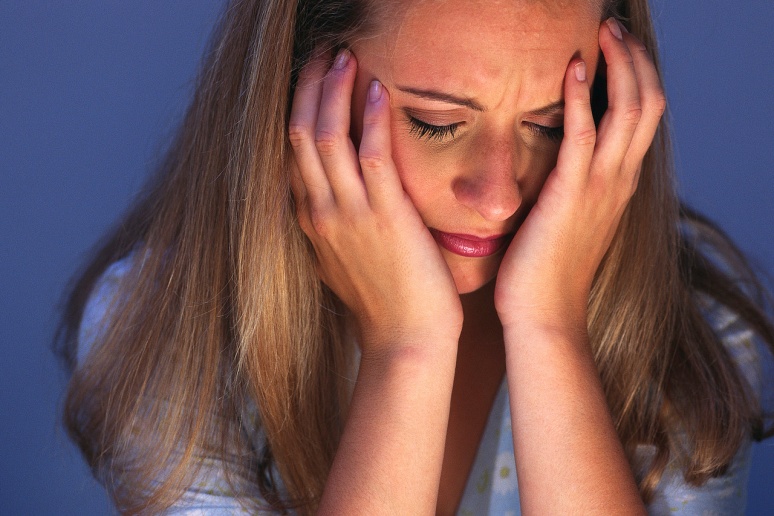 Если я знаю, что я ищу, то зачем я ищу,а если не знаю, что я ищу, то зачем я ищу,а если я не знаю, что я ищу, то как же я могу искать.
                   Парадокс древнегреческих ученых
1. О родительском авторитете
Делай так, как тебе говорю я, или вообще не делай!
Можешь делать, что хочешь.
Мне все равно, что ты делаешь.
Я хочу понять, почему ты так делаешь.
Родители-автократы
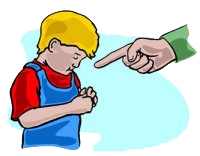 Дети в таких семьях реагируют на ситуацию двумя способами: борьбой или бегством. Борьба может выражаться по-разному: в одних случаях открыто, в других - скрыто.
Открытая борьба ведется уже подросшими детьми. В таких случаях гнев выливается наружу, дети пускают в ход угрозы и даже шантаж.
Если дети малы, они ведут скрытую борьбу: уходят в себя, внешне проявляют покладистость, но в душе у них все кипит, они ищут по­вод, чтобы включиться в борьбу.
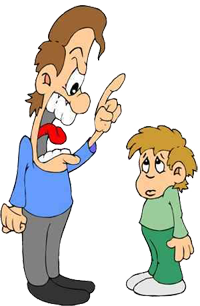 Вседозволенность
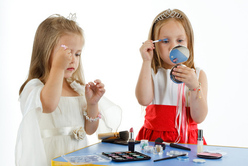 В таких семьях родители напоминают дорожные знаки: они безучастно смотрят на то, как растет их ребенок, лишь созерцая, что он творит. Такие родители считают, что ребенок подрастет и поумнеет, но зачастую паспортное взросление в таких семьях радости не приносит, а огорчения родителей становятся все масштабнее.
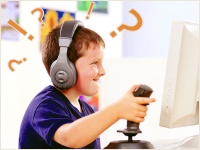 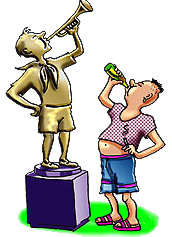 Авторитет родителей
Это баланс между любовью к детям и ограничениями. 
Если для того, чтобы привлечь к себе внимание родителей, ребенок должен совершить проступок, что может быть безобразнее и страшнее? 
Авторитет настоящий - это авторитет, исключающий авторитаризм, вседозволенность и безразличие родителей к своему ребенку.
Родители должны помнить одну простую вещь: ребенок вовсе не должен вести себя хорошо всегда, ибо так он никогда не приобретет опыт понимания, что хорошо, а что плохо.
Значение родительского авторитета состоит в том, чтобы ребенок понял в результате совершенного проступка, как можно поступать и как поступать нельзя. Для этого нужен авторитет контакта и принятия.
2. Жизненные цели подростка
3. Как помочь подростку обрести уверенность в себе
Беседуйте со своим сыном и дочерью, говорите с ними о ближай­ших жизненных планах и будущих целях жизни. 
Рассказывайте о своих планах, о своих победах и неудачах в их реализации.
Поддерживайте здоровое честолюбие своего ребенка. 
Не иронизируйте по поводу несбыточных планов, стимулируйте в нем желание доказать себе и другим возможность достичь поставленной цели.
Формируйте нравственно здоровую личность, неспособную на подлость ради реализации жизненных планов. 
Создавайте ситуацию успеха, поддерживайте жизненные силы и веру в успех.
Говорите правду ребенку, какой бы горькой она ни была, учите экономить силы для достижения цели.
Будьте сами примером ребенку, самое печальное, если подросток разочаруется в ваших жизненных силах.